Photosynthesis
AUTOTROPHIC vs. HETEROTROPHIC(makes food)........... (has to get food)
History of Photosynthesis
Why We Study Plants
AUTOTROPHIC NUTRITION--
the ability by which most plants and certain monerans (bacteria) and protists to manufacture organic compounds (has carbon and hydrogen) from inorganic compounds (does not have carbon and hydrogen)
A) Chemosynthesis: a way where monerans can get the nutrients they need directly from chemicals; these are not digested in any manner!
B) Photosynthesis: the process where plants, some protists, and some monerans can manufacture nutrients from light, water, and carbon dioxide
DURING PHOTOSYNTHESIS, LIGHT (RADIANT) ENERGY IS CONVERTED INTO THE CHEMICAL ENERGY OF ORGANIC MOLECULES!
Remember which organic compound supplies energy to living things....CARBOHYDRATES!

1) This chemical energy is where most of the energy used by living things comes from.

2) A waste product of photosynthesis is oxygen gas, which is let off by plants.
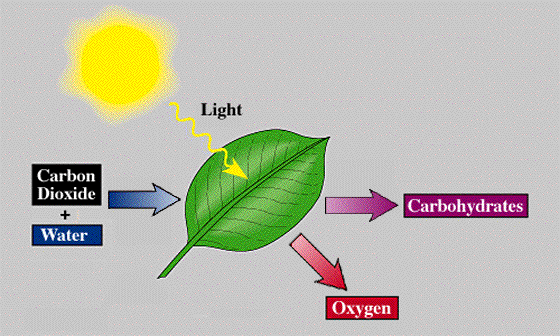 The sun supplies the plants with a means to make their food, which is used for energy. This is then eaten by animals who then use this energy for themselves.
THE PROCESS OF PHOTOSYNTHESIS
Most cells that carry out photosynthesis contain chloroplasts...
...which contain the green pigment chlorophyll, which absorbs the energy of the sunlight...which is actually all the colors of the spectrum together.
The green light is reflected off the chlorophyll, which is why you see the plant to be green. Plants actually absorb the red and blue wavelengths of light the best!
Types of Pigments
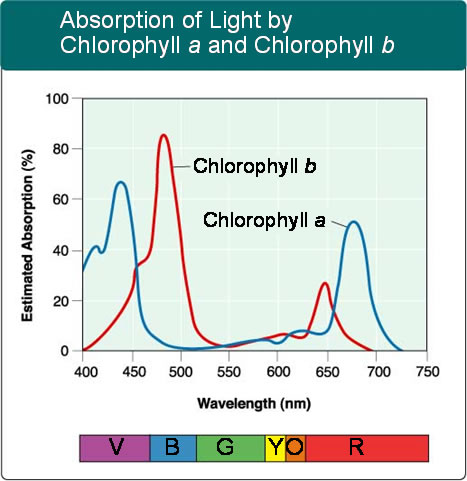 INSIDE THE CHLOROPLAST...
CO2 (carbon dioxide) + H2O (water)...are used to form simple sugar molecules and O2 (oxygen gas)
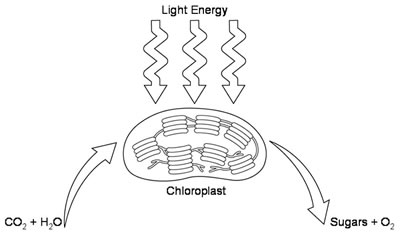 HERE IS THE "WORD" FORMULA...
carbon dioxide + water ------> glucose + water + oxygenLIGHTENERGY+CHLOROPHYLL+ ENZYMES
...FOLLOWED BY MOLECULAR FORMULAS
6CO2 + 12H2O ------> C6H12O6 + 6H2O + 6O2 

PLANTS MAKE SIMPLE SUGARS... 
a.k.a. GLUCOSE
a.k.a. MONOSACCHARIDES
So, what happens to the glucose after it is manufactured?
It is used as an energy source directly by the organism.
It can be synthesized into other metabolic compounds (lipids, proteins).
It can be converted to storage products, polysaccharides (starch!!!). This is done by the process of DEHYDRATION SYNTHESIS! They can always be broken back down to monosaccharide's by adding water, called HYDROLYSIS.
http://www.goldiesroom.org/Shockwave_Pages/REG-05-photosyn.htm
Do all plants get what they need from light, water, and oxygen...watch the answer to that question
Review
There are 2 major reactions that happen in the chloroplast during the process of Photosynthesis...
These happen in the GRANA (stacks of layered membranes that contain enzymes and chlorophyll) and STROMA (a thick watery fluid that contains enzymes)
THESE REACTIONS ARE CALLED THE:
LIGHT REACTIONS (in the grana) and the DARK REACTIONS (in the stroma)
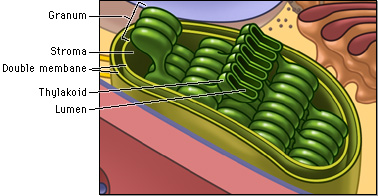 Inside the Chloroplasts'
The Light (Photochemical) Reactions:
here, light energy is changed into chemical energy
1) light hits the chlorophyll in the grana
2) the light energy does 2 things: 

splits water (H2O) into hydrogen (H) and oxygen (O)--called PHOTOLYSIS--light/split (splitting with light); this is where we get the O2 (oxygen gas) to breathe!
creates ATP, which is used as energy
The Dark (Carbon Fixation) Reactions
here, carbon dioxide (CO2) molecules are changed to PGAL (phosphogylceraldehyde C3H6O3--which is 1/2 of a glucose molecule
takes place in the stroma, enzymes combine CO2 and the hydrogen from the light reactions (from PHOTOLYSIS) into a molecule of the aforementioned PGAL...
then, 2 PGALs combine to make one molecule of glucose (C6H12O6)
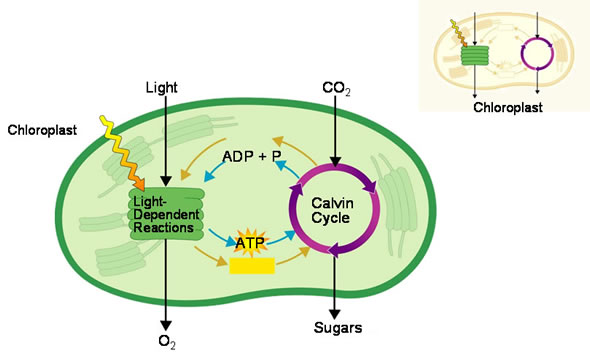 So, here's everything that happens
Light from the sun hits the chlorophyll in the grana, where it then splits water (H2O) into hydrogen (H) and oxygen (O) by the process of the PHOTOLYSIS.

Carbon dioxide (CO2) and hydrogen (H)--from step #1 combine to form PGAL (C3H6O3)in the stroma.

Then in the stroma, two PGAL (C3H6O3) molecules combine to form one molecule of glucose (C6H12O6).
ADAPTATIONS FOR PHOTOSYNTHESIS
algae (either unicellular or multi-cellular) can absorb the necessary materials for autotrophic nutrition directly through its cell membrane.

MOST photosynthetic reactions occur from algae in the world's oceans.

in complex, terrestrial (land) plants, photosynthesis happens in leaves
http://www.johnkyrk.com/photosynthesis.html

http://www.johnkyrk.com/photosynthesisdark.html
Leaves
are broad, flat structures that allow a lot of light (red and blue wavelengths are most effective--green is least effective) to be absorbed at once
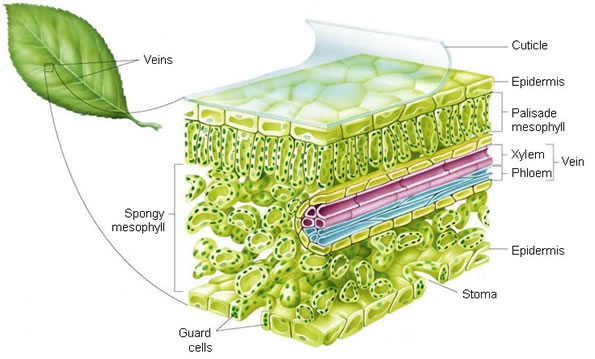 cuticle--
the waxy coating that covers the top of a leaf; has 3 functions:
	1) protects the inside of a leaf2) prevents excess water loss3) helps resist invasion by fungi-SKIN
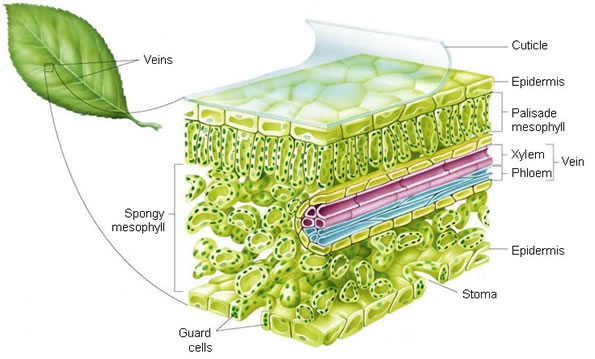 upper epidermis--the outer layer of cells; leaves have an upper epidermis and a lower epidermis
palisade layer--the place in a leaf where most photosynthesis takes place; 
		P for photosynthesis P for palisade layer
spongy layer--a layer of the leaf where gases (namely CO2 and O2) circulate; some photosynthesis happens here
		S for sponge (full of air) S for spongy layer
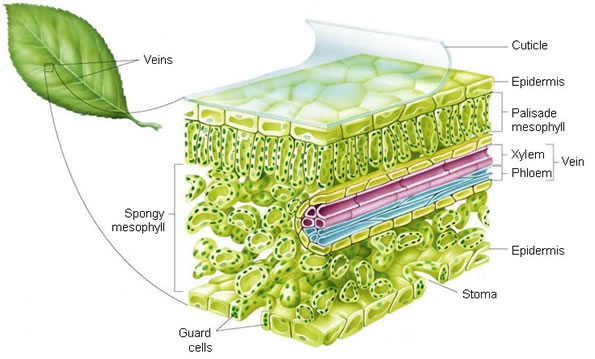 stomates--openings in the lower epidermis; allows the exchange of O2, CO2, and H2O between the internal (inside) and external (outside) environments; the size of the opening is controlled by the...
guard cells--control the opening of the stomates; have a few chloroplast to use to obtain energy to open and close
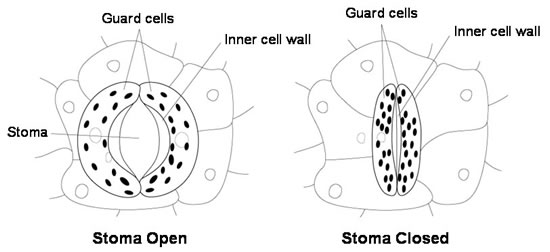 Veins--larger tubes that carry materials; there are 2 types
XYLEM--carry water and materials up

PHLOEM--carry food down
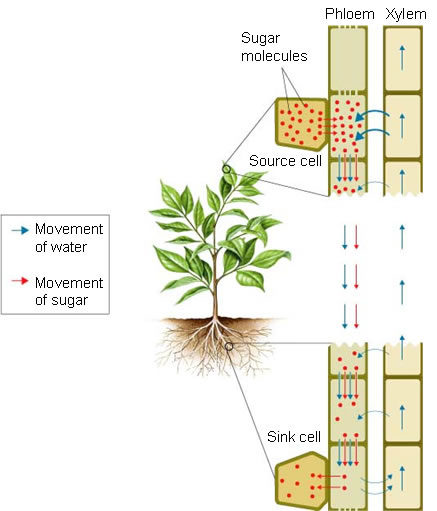